Nadleśnictwo Maskulińskie
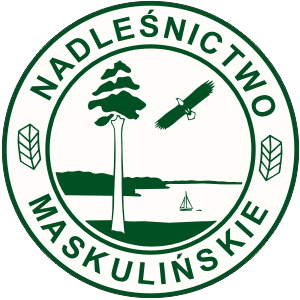 Ruciane Nida
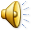 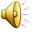 Nadleśnictwo Maskulińskie ma siedzibę w Rucianem Nidzie. Wchodzi w skład Regionalnej Dyrekcji Lasów Państwowych 
w Białymstoku. Położone jest w województwie warmińsko-mazurskim, w sercu Puszczy Piskiej.
Rys historyczny
Nazwę swą wywodzi od nazwiska pierwszego po II wojnie światowej nadleśniczego Mariana Maskulińskiego. W krótkim czasie po rozpoczęciu pracy został zamordowany przez dywersantów niemieckich i pochowany w miejscu stracenia w Leśnictwie Ruczaj. W tym miejscu znajduje się pamiątkowa tablica .
 Nadleśnictwo Maskulińskie, w aktualnych granicach zostało utworzone  28 lutego 1973r. W jego skład  weszły 3 ówczesne jednostki gospodarcze: Wyłuszczarnia nasion, Nadleśnictwo Ruciane i Nadleśnictwo Maskulińskie. W 1979 roku zostało powiększone o  obręb Mikołajki z Nadleśnictwa Strzałowo.
Powierzchnia ogółem 28334 ha, w tym leśna 26533 ha.
Lasy nadleśnictwa
Stanowią część jednego z największych kompleksów leśnych Polski - Puszczy Piskiej. 
Wchodzą one w skład leśnego Kompleksu Promocyjnego „Lasy Mazurskie”
Obszar Puszczy Piskiej jest zróżnicowany pod względem budowy geologicznej, rzeźby terenu, stosunków wodnych 
    i gleb. Jego północna część  należy do  Krainy Wielkich Jezior Mazurskich, gdzie  przeważają lasy liściaste i bory mieszane.Część południowa nadleśnictwa należy natomiast do  Równiny Mazurskiej. W tej części gleby są uboższe, zbudowane 
    z piasków sandrowych. Porastają ją bory sosnowe z  dużym udziałem Królowej Puszczy Piskiej - sosny piskiej (mazurskiej).
Sosna piska (mazurska) - ekotyp sosny zwyczajnej, charakteryzujący się doskonałymi parametrami technicznymi drewna i dużą żywotnością. Warunki Puszczy Piskiej, jej specyficzny mikroklimat wpływają na ten gatunek tak, że sosny piskie są wyjątkowo strzeliste, wysokie nawet na 40 m, dobrze oczyszczone z gałęzi i mają imponujące rozmiary. Każdy kto po raz pierwszy zobaczy sosnę piską zachwyca się jej rozmiarami.
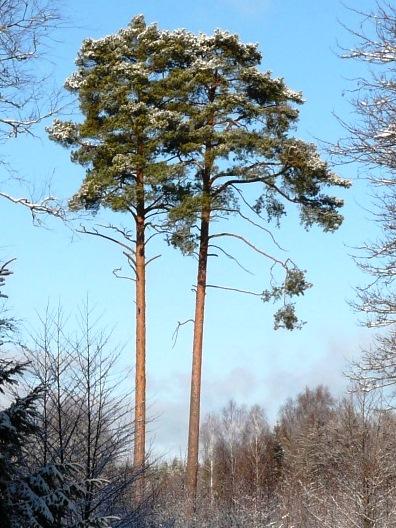 Hodowla lasu
Podstawowym zadaniem hodowli lasu jest zachowanie i wzbogacanie lasów istniejących (odnawianie) oraz tworzenie nowych (zalesianie), z respektowaniem warunków przyrodniczych i procesów naturalnych.
Hodowla lasu obejmuje zbiór i przechowywanie nasion drzew produkcję sadzonek na szkółkach, zakładanie oraz pielęgnację i ochronę upraw leśnych oraz drzewostanów.
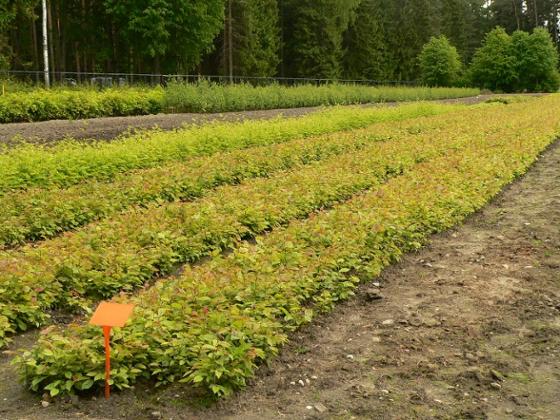 Szkółkarstwo
Nadleśnictwo Maskulińskie posiada dwie szkółki leśne: Lisiczyn i Leśny Fort, 
    o łącznej powierzchni około 8 ha.
„Lisiczyn”  wyposażona jest w deszczownię typu BAUER
W szkółkach hoduje się trzy gatunki iglaste oraz 22 gatunki liściaste, w tym 8 gatunków krzewów. Produkcja roczna wynosi ok.1,2 mln sztuk sadzonek.
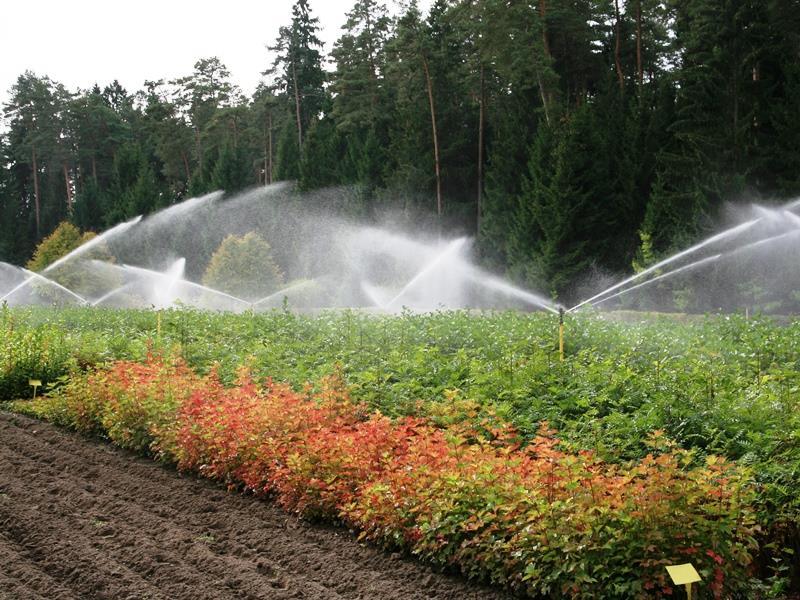 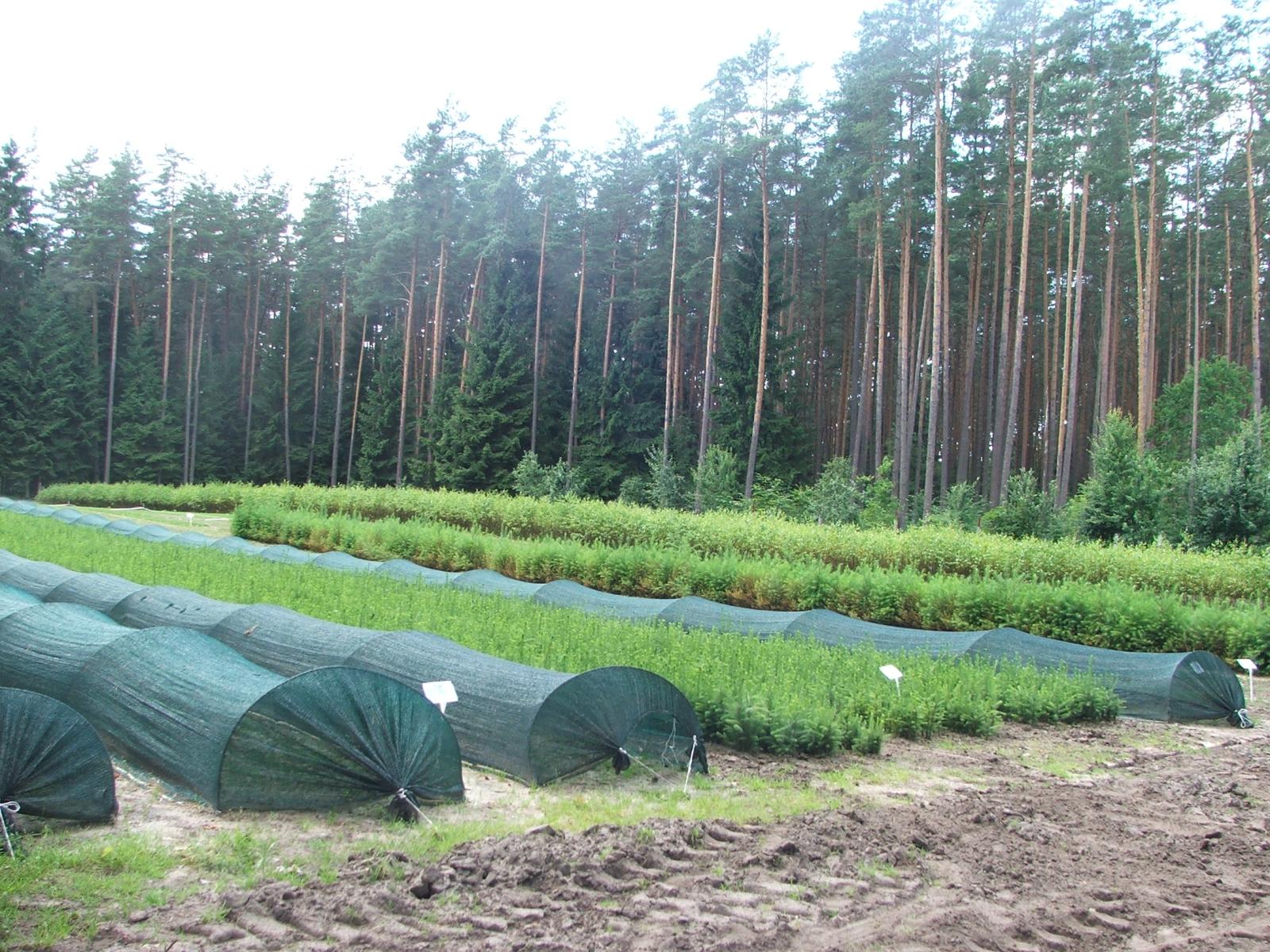 Zabytkowa wyłuszczarnia nasion
Znajduje się na terenie Nadleśnictwa Maskulińskiego. Jest to najstarsza działająca w naszym kraju  wyłuszczarnia. Pracują w niej wiekowe oryginalne maszyny.  Zbudowana została w 1890 r. Jest wyłuszczarnią zabezpieczającą typu PENTZ.  Zasadniczymi obiektami są: magazyn główny szyszek, magazyn zapasowy szyszek, wyłuszczarnia, magazyn nasion. Trzypiętrowy budynek podzielony został na pomieszczenia, gdzie nasiona są wyłuszczane, oczyszczane                               i odskrzydlane; oraz część socjalną. Nasiona przechowuje się w szklanych butlach, w klimatyzowanym magazynie (4-50C). Może on pomieścić ok.12 t nasion. Wydajność wyłuszczarni wynosi ok. 2700 kg szyszek sosnowych na dobę.
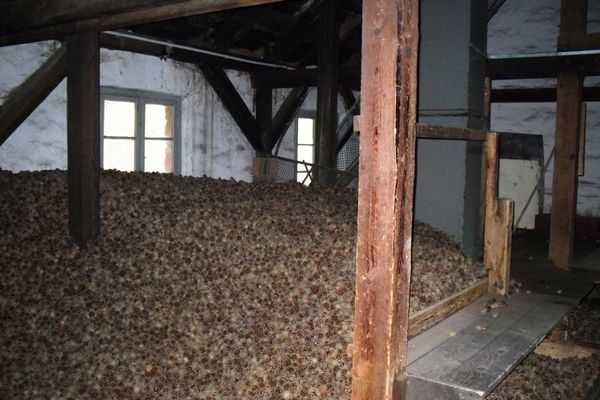 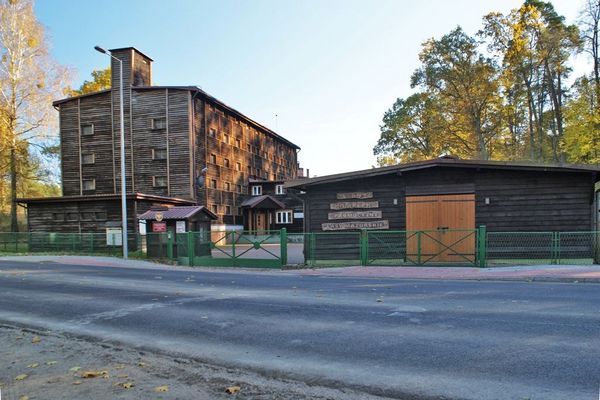 Ochrona przyrody
Realizowana jest w różnych formach. Najwyższą są rezerwaty. Na terenie nadleśnictwa utworzono 4 rezerwaty przyrody. Są to:
Rezerwat krajobrazowy „Jezioro Nidzkie”- powstał w celu ochrony zachowania krajobrazu jednego z najpiękniejszych rynnowych jezior mazurskich i otaczających go lasów.
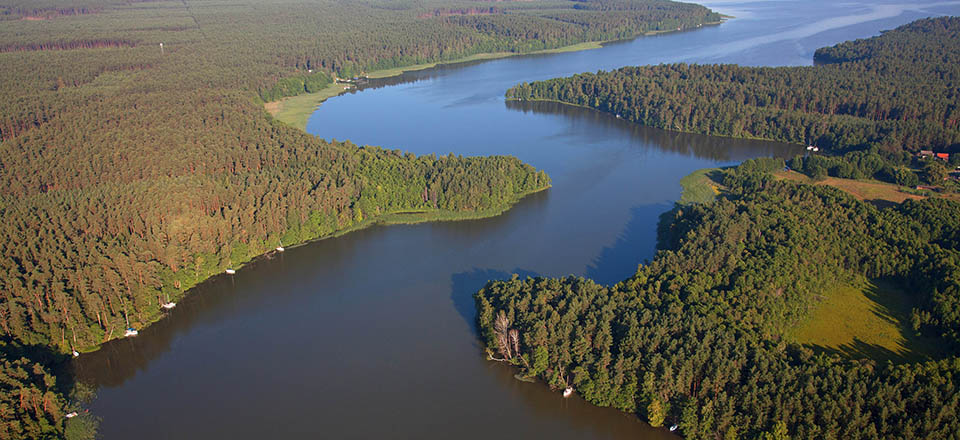 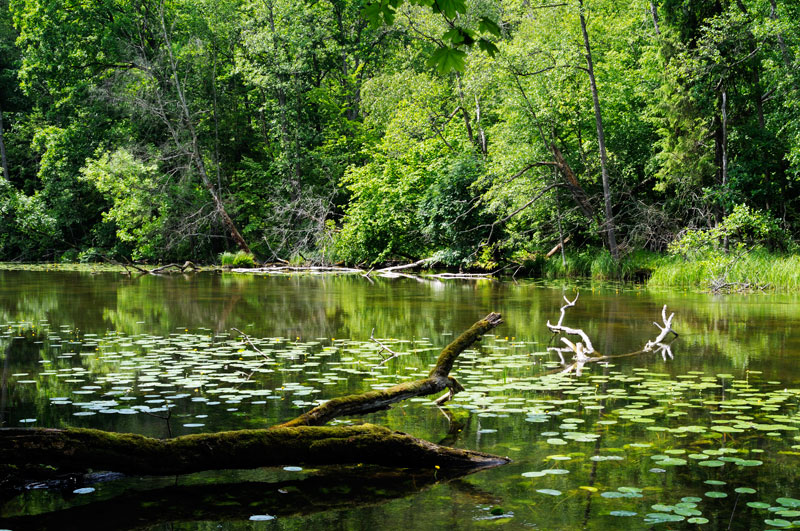 Rezerwat „Krutynia”-  ochrona      i zachowanie krajobrazu polodowcowego oraz ekosystemów wodnych bagiennych i leśnych.
Rezerwat „Czapliniec”-  ochrona miejsc lęgowych czapli siwej.
Rezerwat „Lisunie” – wodno- florystyczny. Ochrona i zachowanie stanowisk kłoci wiechowatej oraz reliktowych mchów glacjalnych.
Mazurski Park Krajobrazowy – obejmuje znaczną część terenu Nadleśnictwa Maskulińskie (8946 ha).
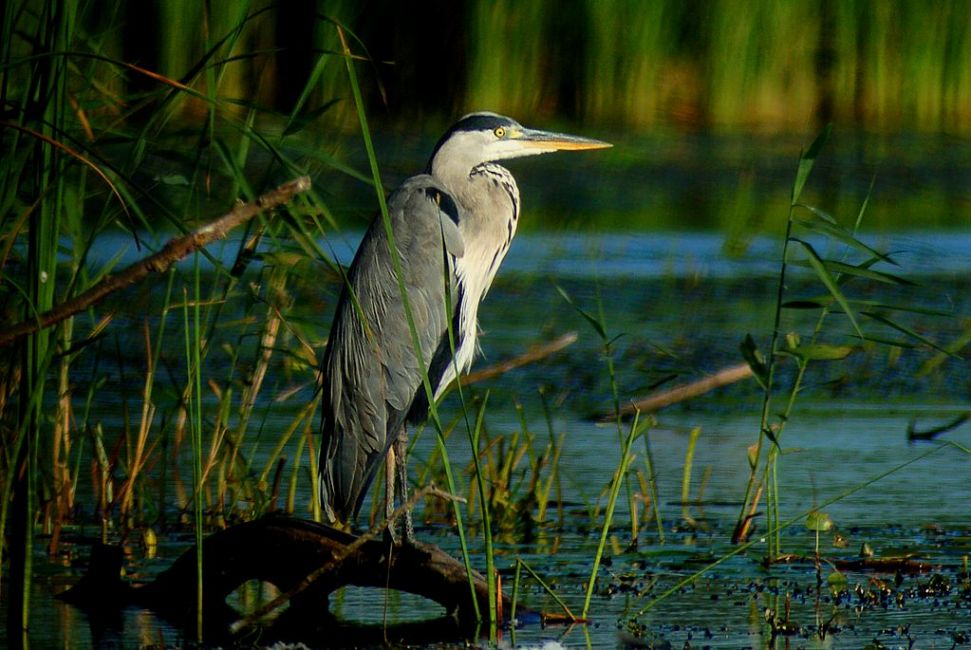 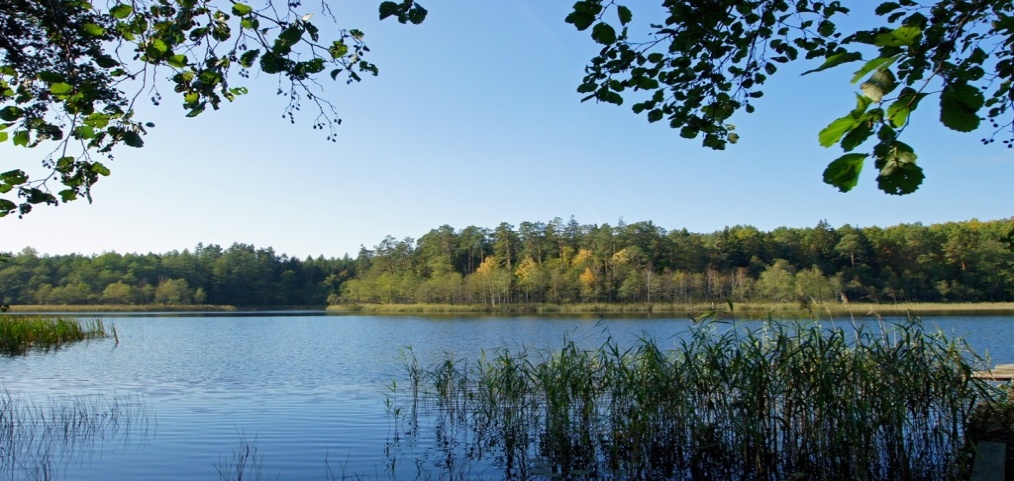 Atrakcje turystyczne
Spływy kajakowe Krutynią
 Leśniczówka „Pranie” – muzeum K.I.Gałczyńskieg oraz ścieżka dydaktyczna „ Śladami Gałczyńskiego”
 Rejsy statkami po jeziorach mazurskich z portu w  Rucianem Nidzie z zabytkową 
 Ośrodek Badawczy PAN w Popielnie – hodowla konika polskiego w warunkach naturalnych oraz rozród  i hodowla jeleniowatych.
 Klasztor staroobrzędowców z 1847r. w Wojnowie.
Rzeka Krutynia
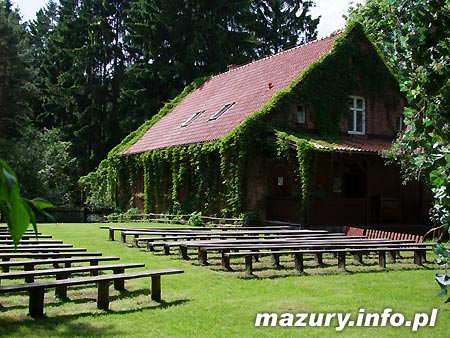 Muzeum Gałczyńskiego
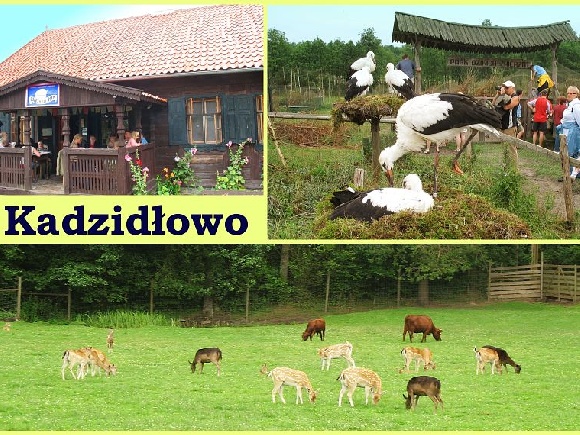 Autorzy prezentacji:- Maja Duda- Emilia Nosek- Dominika SawickaSzkoła Podstawowa w Hejdykuklasa VI
Kategoria- szkoły podstawowe